Лекція № 2. Хімічні джерела струму
ПЛАН
1. Основні терміни і визначення
2. Параметри хімічних джерел струму
3. Гальванічні елементи
4. Електричні акумулятори
5. Методика вибору акумуляторної батареї
Запитання
Основні терміни і визначення

Хімічне джерело струму – джерело ЕРС, в якому енергія хімічних процесів безпосередньо перетворюється на електричну енергію.
Електричний акумулятор – хімічне джерело струму багаторазової дії для накопичення енергії і автономного живлення електронних пристроїв і обладнання.
Акумуляторна батарея – декілька акумуляторів, з’єднаних паралельно або послідовно.
Сепаратор – тонкий пористий лист, який використовують для розділення додатного і від’ємного електродів хімічного джерела струму.
Ефект пам’яті – втрата ємності акумулятора під час заряджання не повністю розрядженого акумулятора. Це явище притаманне нікель-кадмієвим і нікель-металогідридним акумуляторам.
Паливний елемент – хімічне джерело струму, за принципом дії схоже на гальванічний елемент, але відрізняється від нього тим, що речовини для хімічної реакції подають до нього зовні.
2. Параметри хімічних джерел струму

Хімічні джерела струму (ХДС) використовують для автономного електроживлення електричного обладнання, електронних і електротехнічних пристроїв. ХДС залежно від можливості повторного використання поділяють на:
гальванічні елементи;
електричні акумулятори;
паливні елементи.
Всі типи ХДС мають схожу конструкцію і принцип роботи. ХДС складено з двох електродів: аноду, який містить окисник, і катоду, який містить відновник. Між анодом і катодом розміщено електроліт. Основою роботи ХДС є хімічна реакція взаємодії окисника і відновника. У процесі взаємодії окисник відновлюється і приєднує електрони, а відновник окислюється і віддає електрони.
У гальванічних елементах і електричних акумуляторах окисник і відновник розміщені всередині корпусу ХДС, а в паливних елементах – ззовні. Тому перші два типи ХДС мають обмережену енергоємність. Енергоємність паливного елемента залежить лише від кількості поданих взаємодіючих речовин.
7. Розрядна енергія елемента Wp = UpIptp.
8. Саморозряд – втрати ємності елемента за певний час.
Електричний	акумулятор	має	декілька	додаткових	параметрів,	що характеризують процес його заряду:
1.	Зарядна напруга Uз = Ехх + Iзrв.
2.	Зарядна ємність елемента Сз = Iзtз.
3.	Питома зарядна ємність сз = Сз/m.
4.	Зарядна енергія елемента Wз = UзIзtз.
5.	Коефіцієнт віддачі за ємністю ηС = Сp/Сз.
6.	Коефіцієнт віддачі за енергією ηW = Wp/Wз.
7.	Кількість циклів заряд-розряд Z.
8.	Глибина розряду q.
Найбільш розповсюдженими гальванічними елементами є марганцево- цинкові і літієві джерела струму (1, 2, 3, 8, 9 позиції в табл. 2.1). Принцип їх роботи описано нижче.
Марганцево-цинкові гальванічні елементи
Марганцево-цинкові гальванічні елементи мають дві модифікації – з електролітом на основі солі або лугу. В якості електроліту в першому випадку використовують хлорид амонію NH4Cl або хлорид цинку ZnCl2. Додатний електрод виготовляють з суміші   діоксиду   марганцю   та   графіту,   який використовують для збільшення провідності електроду. Від’ємний електрод складається з чистого цинку з незначними антикорозійними домішками свинцю, галію або кадмію.
Сумарна реакція для електроліту з хлориду амонію:
2MnO2 + 2NH4Cl + Zn → ZnCl2· 2NH3 + H2O + Mn2O3.	(2.1)
Сумарна реакція для електроліту з хлориду цинку:
8MnO2 + 4Zn + 2ZnCl2 + 9H2O → 8MnOOH + ZnCl2·4ZnO·5H2O.	(2.2)
Час роботи гальванічних елементів з хлоридно-цинковим електролітом за великих струмів в 1,5 – 2 рази більше ніж у батарейок з хлоридом амонію.
У лужних марганцево-цинкових гальванічних елементах активним матеріалом аноду є порошкоподібний цинк високої чистоти. Активна маса катоду містить діоксид марганцю та графіт. Для виготовлення електроліту застосовують концентровані розчини KOH, NaOH з додаванням ZnO.
Сумарна реакція гальванічного елемента:
Zn + 2OH- → Zn(OH)2 + 2е-.	(2.3)
Порошковий цинковий електрод забезпечує значне збільшення використання активного матеріалу в порівнянні з сольовими батарейками. За умови безперервного розряду середніми і високими струмами лужні елементи забезпечують в 7-10 разів більшу ємність за однакових габаритів в порівнянні з сольовими батарейками. Швидкість розряду лужних і сольових батарейок (10-15) % в рік. Строк придатності у сольових – 1-3 роки, лужних 5-10 років.
Літієві гальванічні елементи
Літієві гальванічні елементи мають вищу питому ємність та вихідну напругу, яка складає 1,5-3,5 В. Катод літієвих гальванічних елементів виготовляють з оксиду марганцю, оксиду сірки, оксиду міді, поліфторвуглеця. Оскільки літій дуже активний метал, до гальванічних елементів цього типу ставлять високі вимоги щодо герметичності.
Джерела струму на основі системи літій-діоксин манганцю (Li|MnO2)
Сумарна реакція на електродах:
Li + Mn+4O2 → Mn+3O2 (Li+).	(2.4)
Електроліт – перхлорат літію в змішаному органічному розчиннику. Застосовують для побутових пристроїв. Строк зберігання – 10 років. Джерела струму на основі системи літій - йод (Li|І2)
Сумарна реакція на електродах:
2Li + I2 → 2LiI.	(2.5)
В результаті реакції літію і йоду утворюється твердий йодид літію, який є електролітом і сепаратором, що розділяє дві активні речовини. Під час роботи гальванічного елемента не утворюється газів. Літій-йодний гальванічний елемент має високу надійність, його застосовують переважно в медицині. Строк зберігання – 10-15 років.
Джерела струму на основі системи літій - поліфторвуглець
Сумарна реакція на електродах:
                          nLi + (CFx)n → nLiFx + nC,	(2.6) де n – кількість атомів речовин-реагентів і продуктів реакції.
Гальванічні елементи застосовують у мобільній техніці. Строк зберігання – 10-15 років.
3. Метод двоступеневого заряду постійною напругою.
 Використовують для акумуляторів, які працюють у системах резервного живлення. Заряд проходить у два етапи: заряд високою напругою, а потім заряд низькоюнапругою (компенсувальний заряд). На першому етапі заряджання батареї струм заряду встановлюють (0,15-0,25) С, тривалість етапу – 10 год. На другому етапі здійснюють підзарядку батареї невеликим струмом (зазвичай 0,05С).
Переваги свинцево-кислотних акумуляторів:
низька ціна;
мінімальне обслуговування;
малий саморозряд;
достатньо великий розрядний струм.
 Недоліки:
неможливість зберігання у розрядженому стані;
низька питома енергоємність;
мала кількість циклів заряд-розряд;
шкідливість для навколишнього середовища.
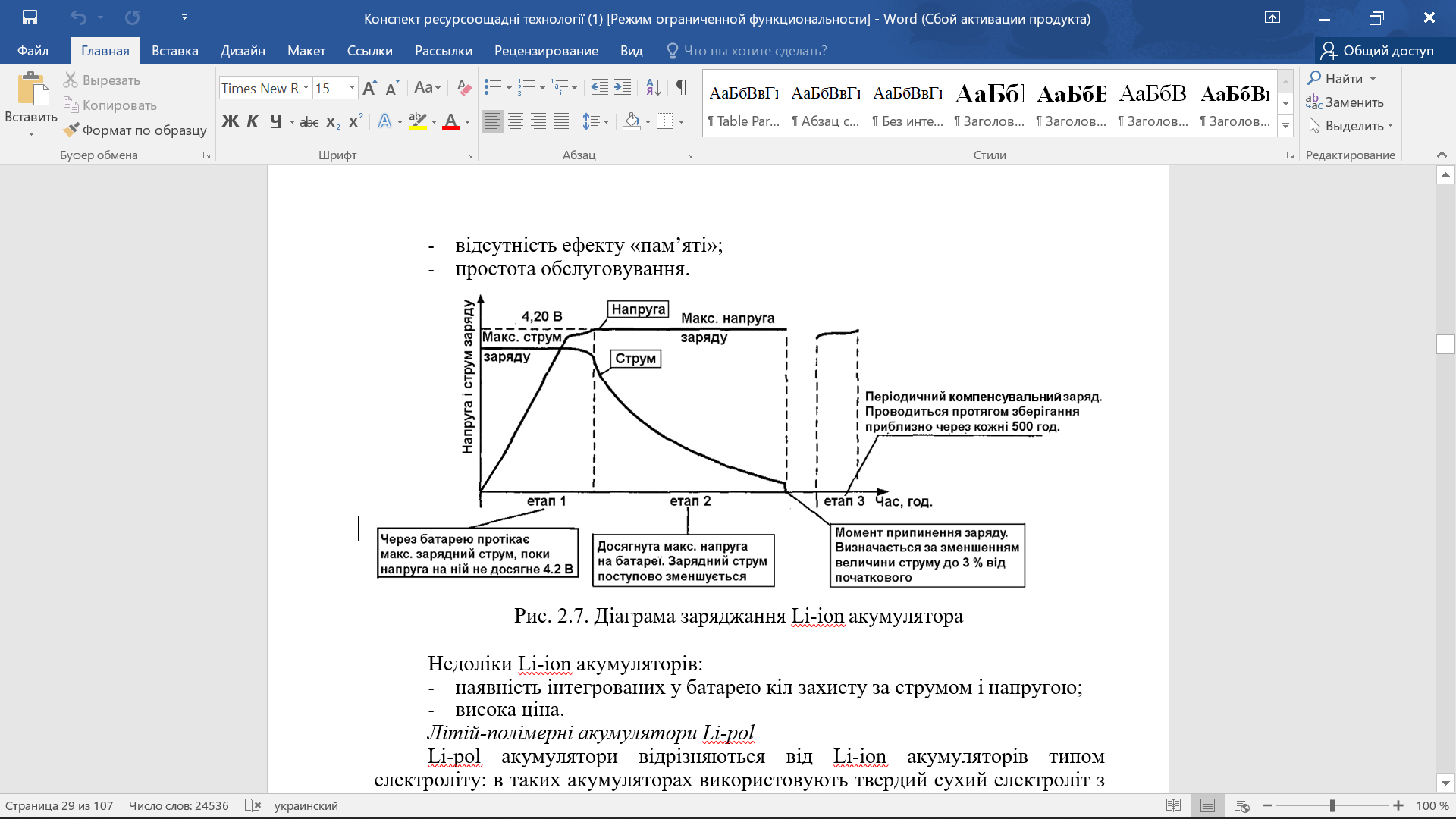 Методика вибору акумуляторної батареї
Вхідними даними для вибору акумуляторної батареї є:
вхідна напруга на навантаженні UH;
потужність навантаження P;
час роботи навантаження від акумуляторної батареї t.
Вибір	акумуляторної	батареї	також	грунтується	на	основі	таких параметрів:
максимальна глибина розряду акумуляторної батареї q, яку вимірюють у відсотках від ємності батареї:
q = 20 % для свинцево-кислотних акумуляторів з рідким електролітом;
q = 40 % для свинцево-кислотних акумуляторів з гельовим електролітом;
q = 50 % для Li-ion і Li-pol акумуляторів;
q = 100 % для Ni-Cd і Ni-MH акумуляторів.
типове значення напруги гальванічного елемента UЕЛ відповідно до типу акумулятора:
для Ni-Cd і Ni-MH UЕЛ = 1,2 В;
для свинцево-кислотних UЕЛ = 2 В;
для для Li-ion і Li-pol UЕЛ = 3,6 В.